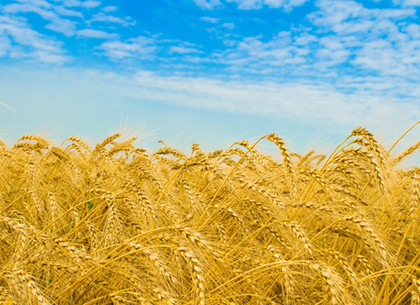 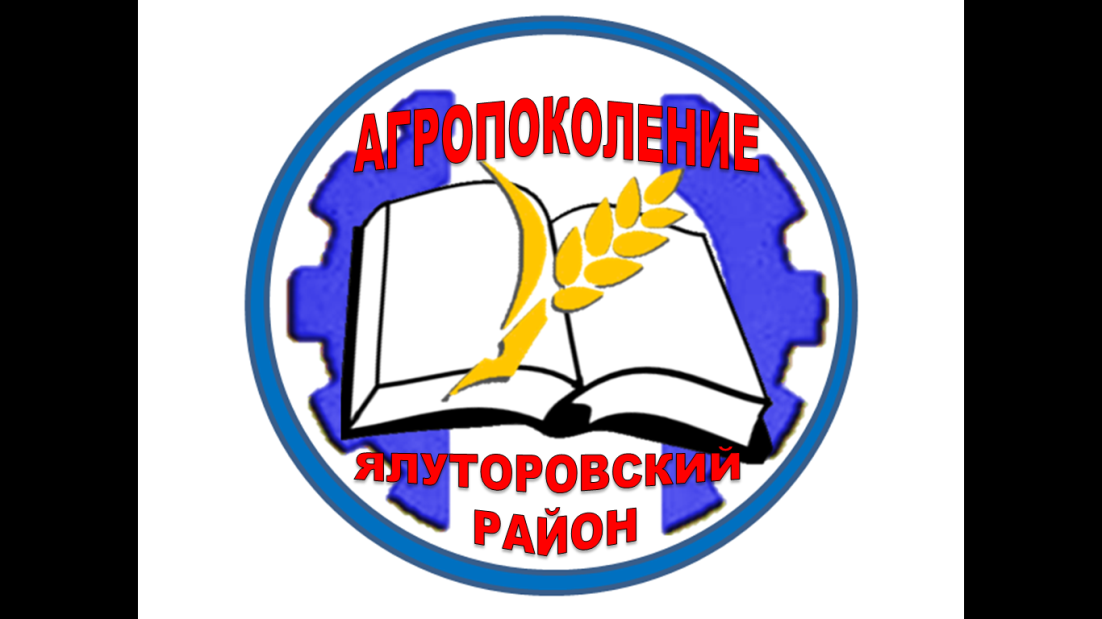 Реализация 
межсетевого проекта «Агропоколение» 
в Ялуторовском районе
Рахматулина С.А.
МАОУ «Старокавдыкская СОШ»   Ялуторовского района
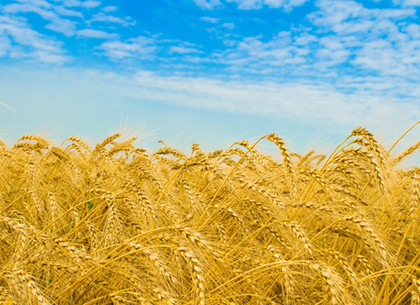 Цель проекта: вызвать интерес молодежи к работе на предприятиях агропрома, дальнейшему жизнеустройству в сельской местности.

Суть проекта: дать возможность учащимся  сельских школ на практике познакомиться с современными технологиями в растениеводстве и животноводстве, условиями труда людей, занятых в этих отраслях, техническим оснащением производственных процессов. 

Мотивация проекта: получение профессий агротехнологического и иного профиля с последующим закреплением на селе.
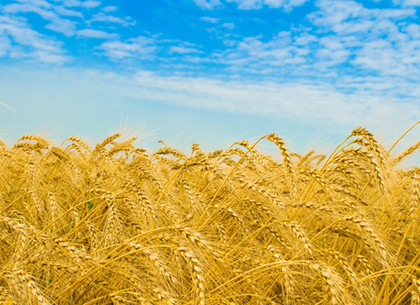 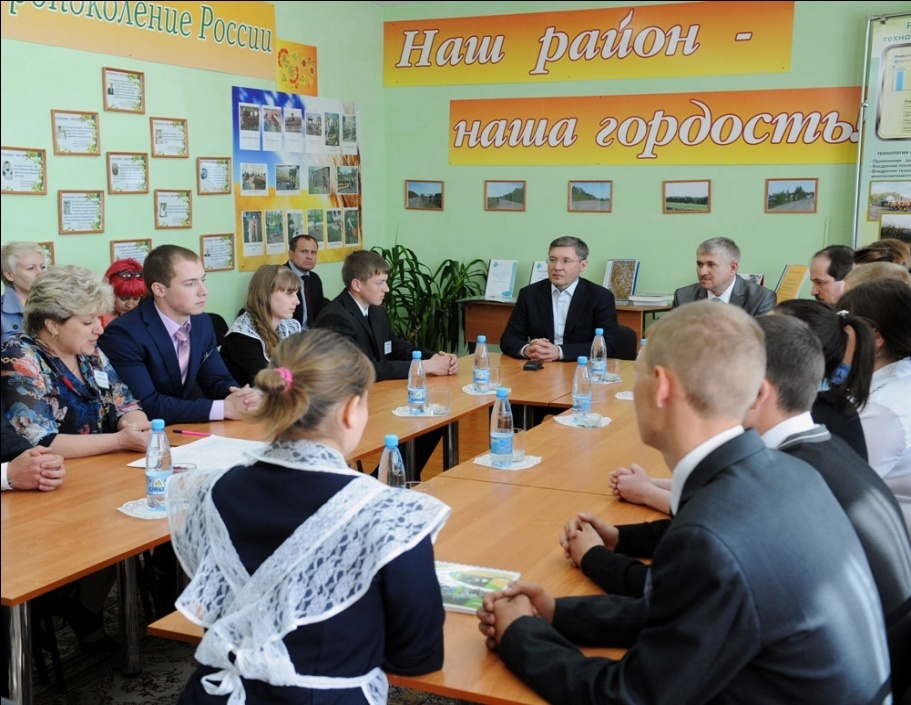 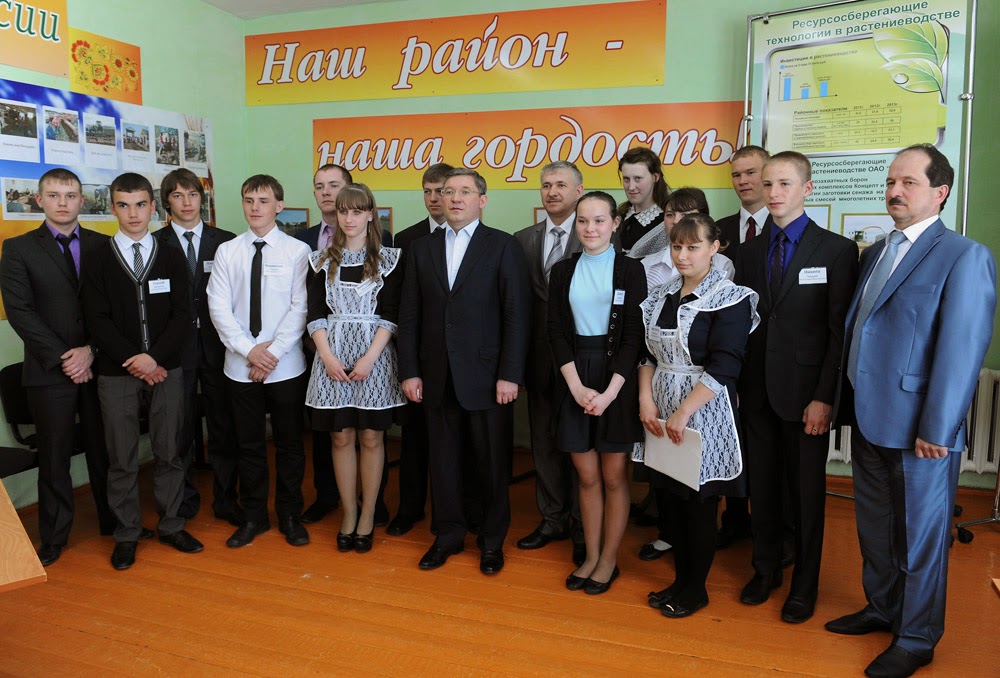 Круглый стол 
с Губернатором Тюменской области В.В. Якушевым
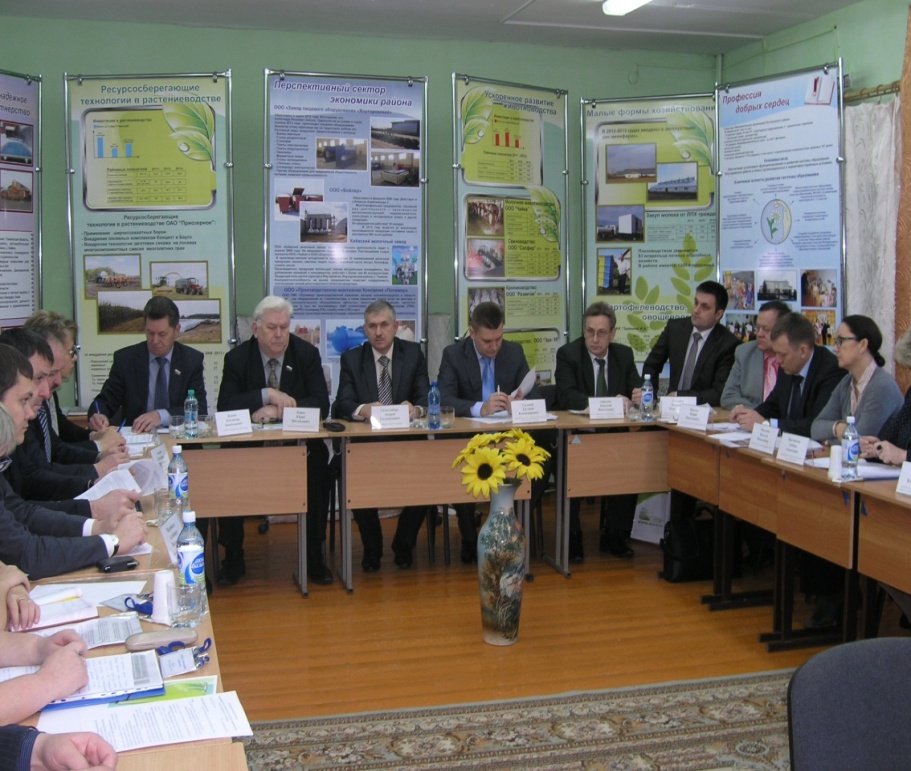 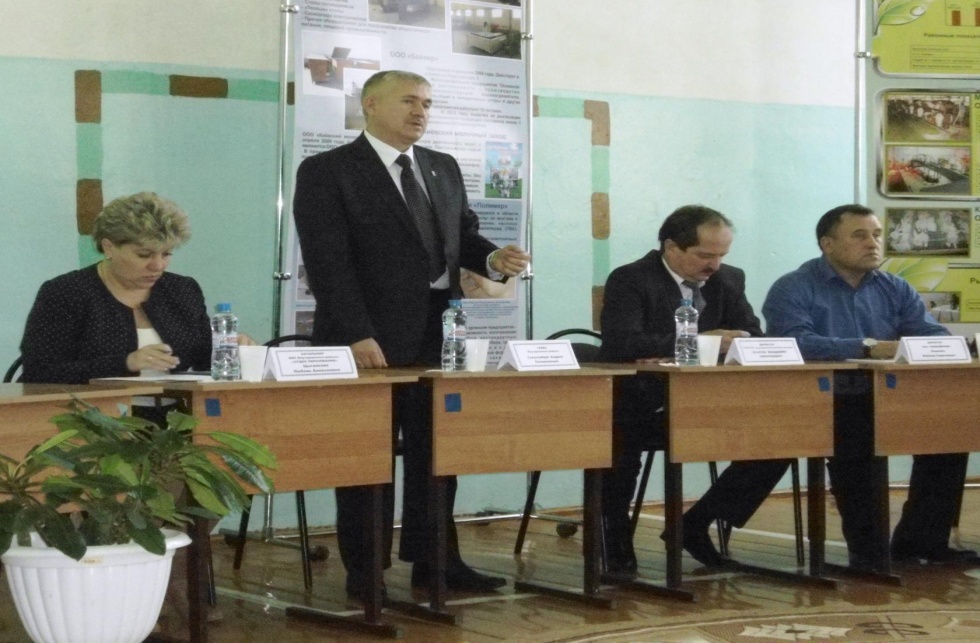 Координационный совет 
(проводит Глава администрации Ялуторовского района Гильгенберг А.С.)
Организационная встреча с участниками проекта
«Агропоколение»
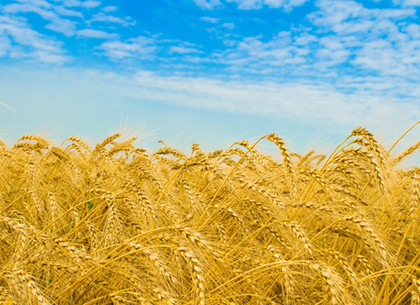 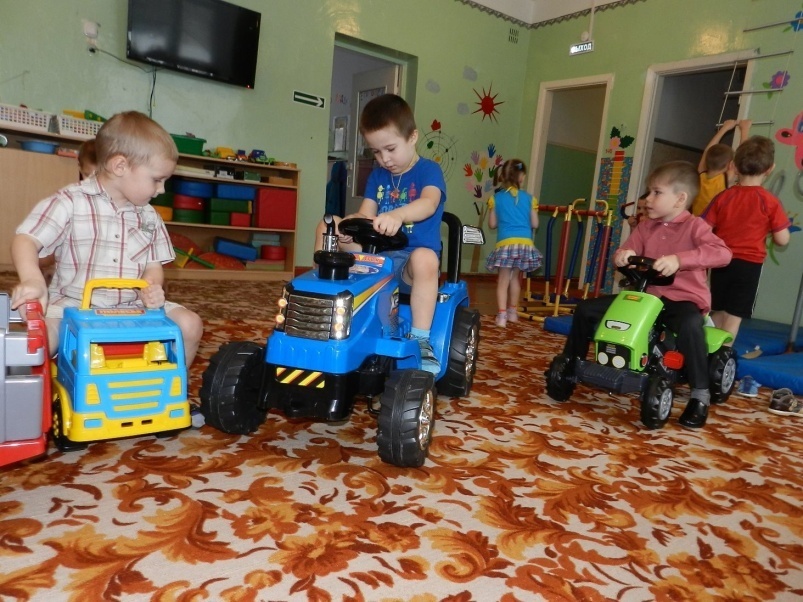 Участники проекта:
- Дошкольники и младшие школьники, 
- Среднее звено  (5-8 классы),
- Старшее звено (9-11 классы)

Реализуется через:
- проектно-исследовательскую деятельность;
- творческие конкурсы; 
- профориентационные курсы и модули;
- профдиагностику;
-повышение качества подготовки по предметам, которые необходимы в сельскохозяйственных  ВУЗах;
- профильное образование;
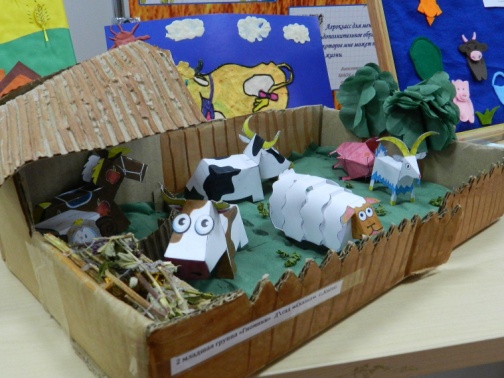 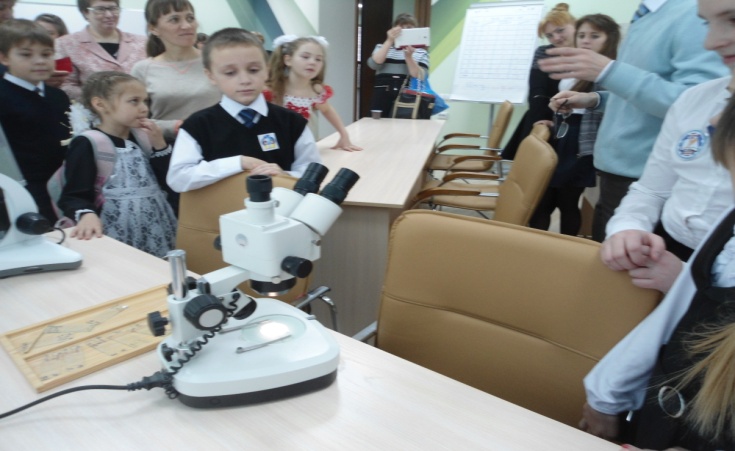 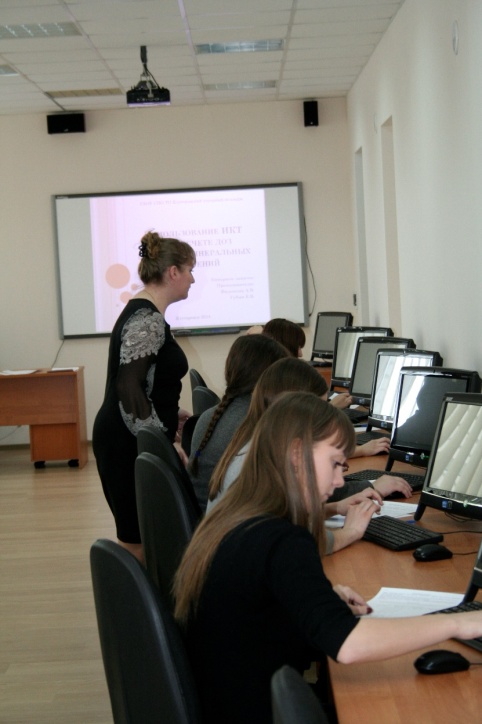 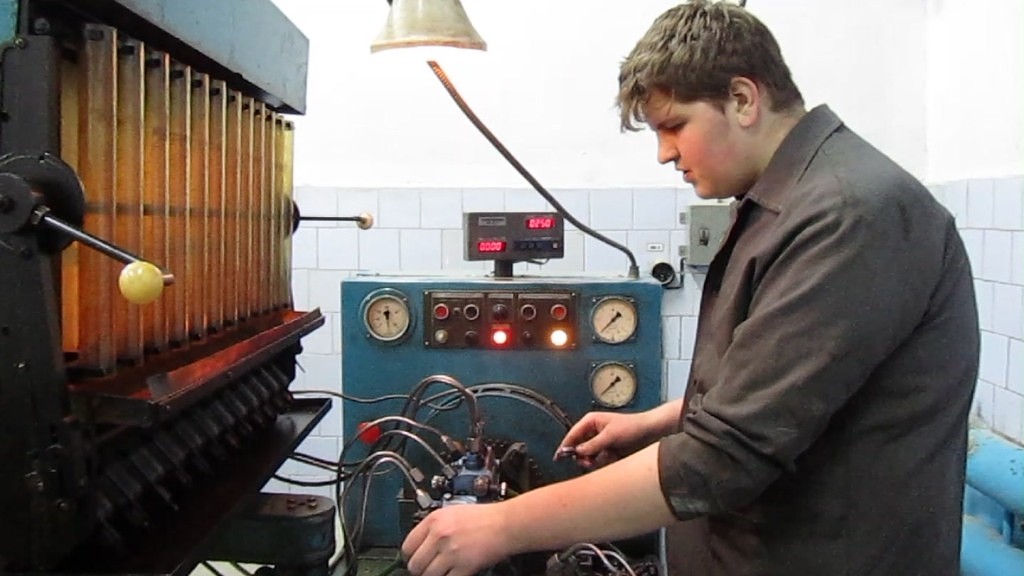 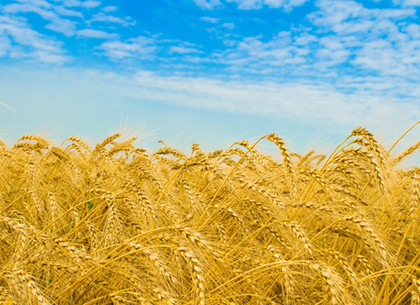 Модель сетевого проекта «Агропоколение» 
в Ялуторовском районе
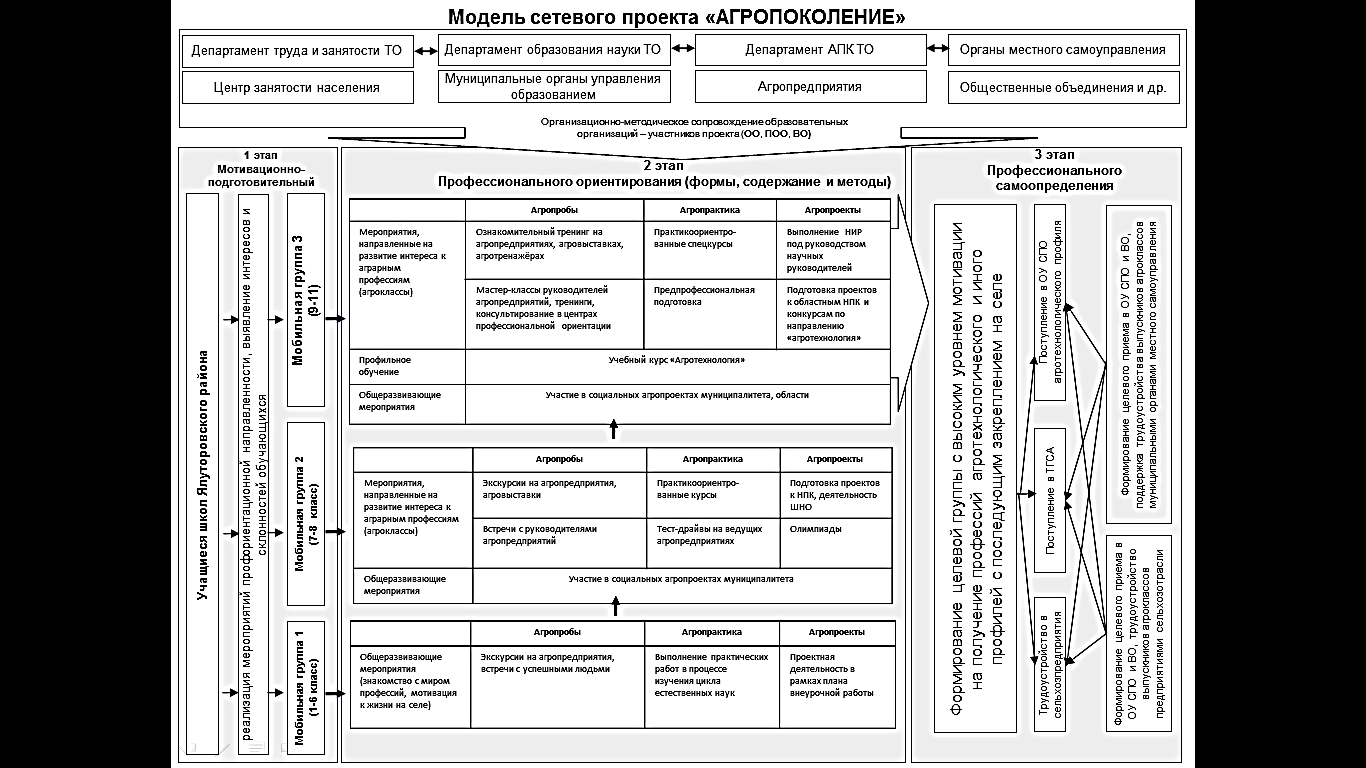 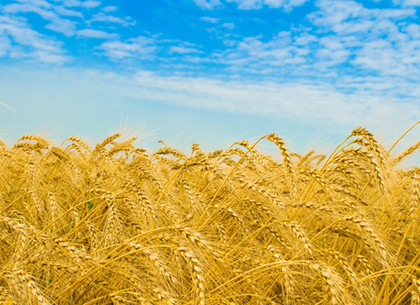 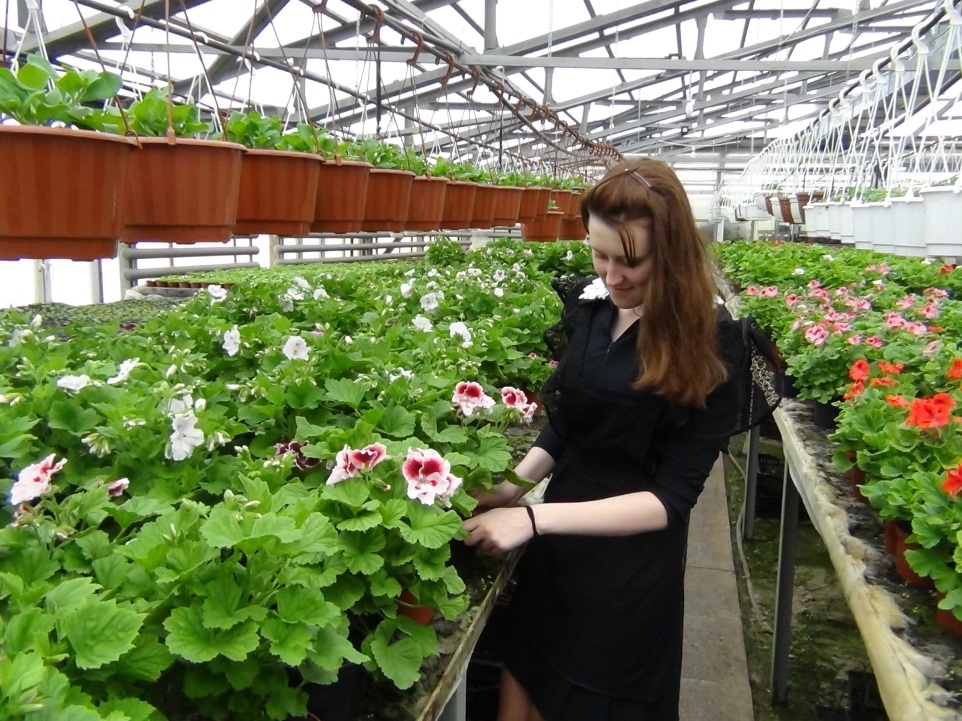 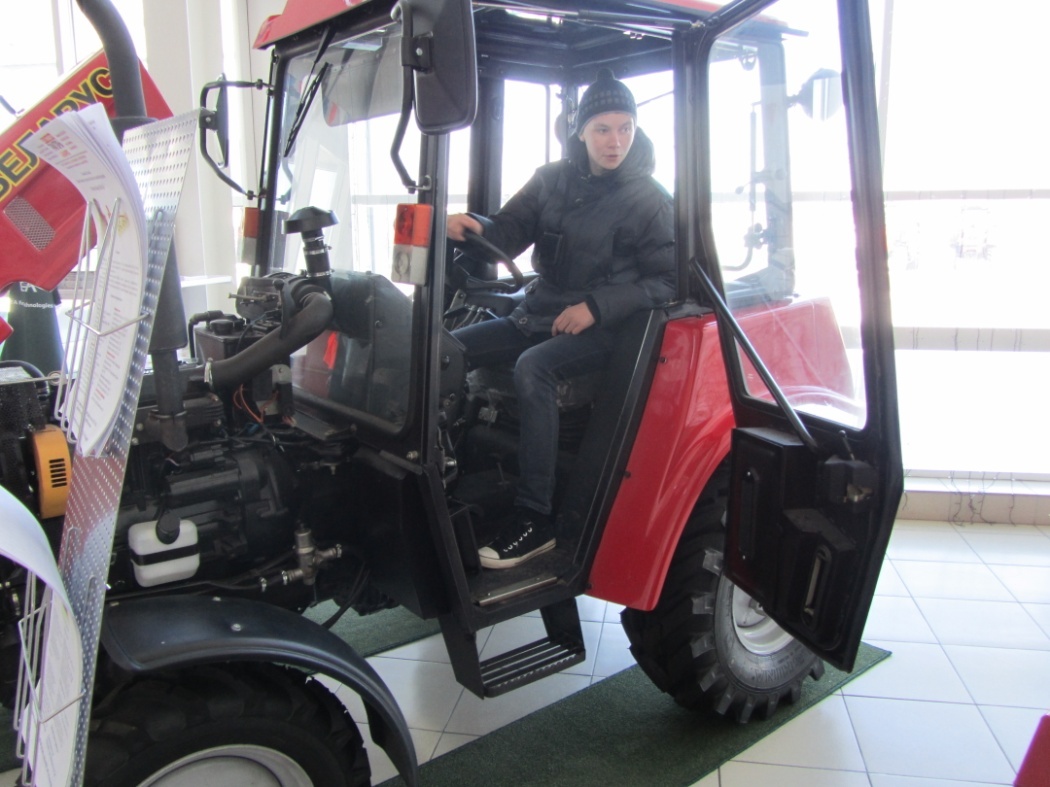 Практическое занятие в  
КФХ «Плодовое» Тюменского района
В Техноцентре
п. Винзили
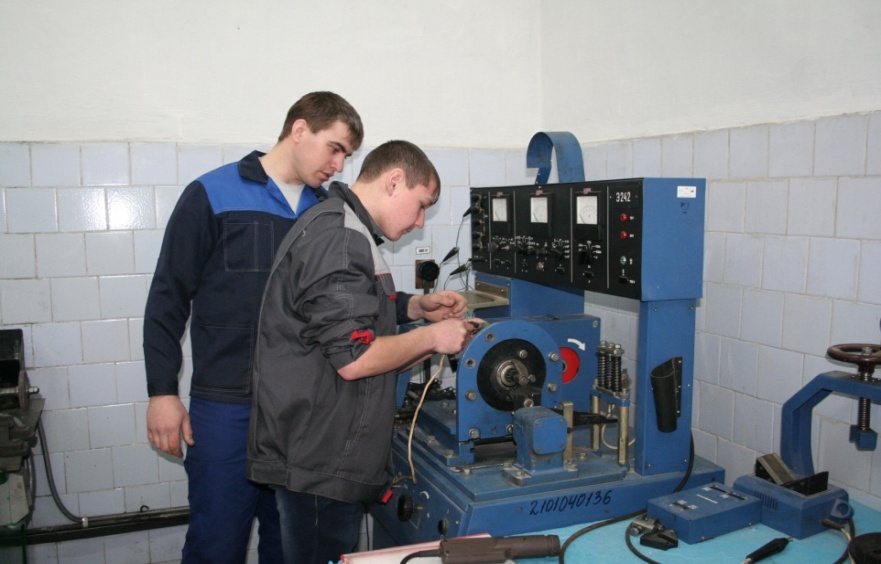 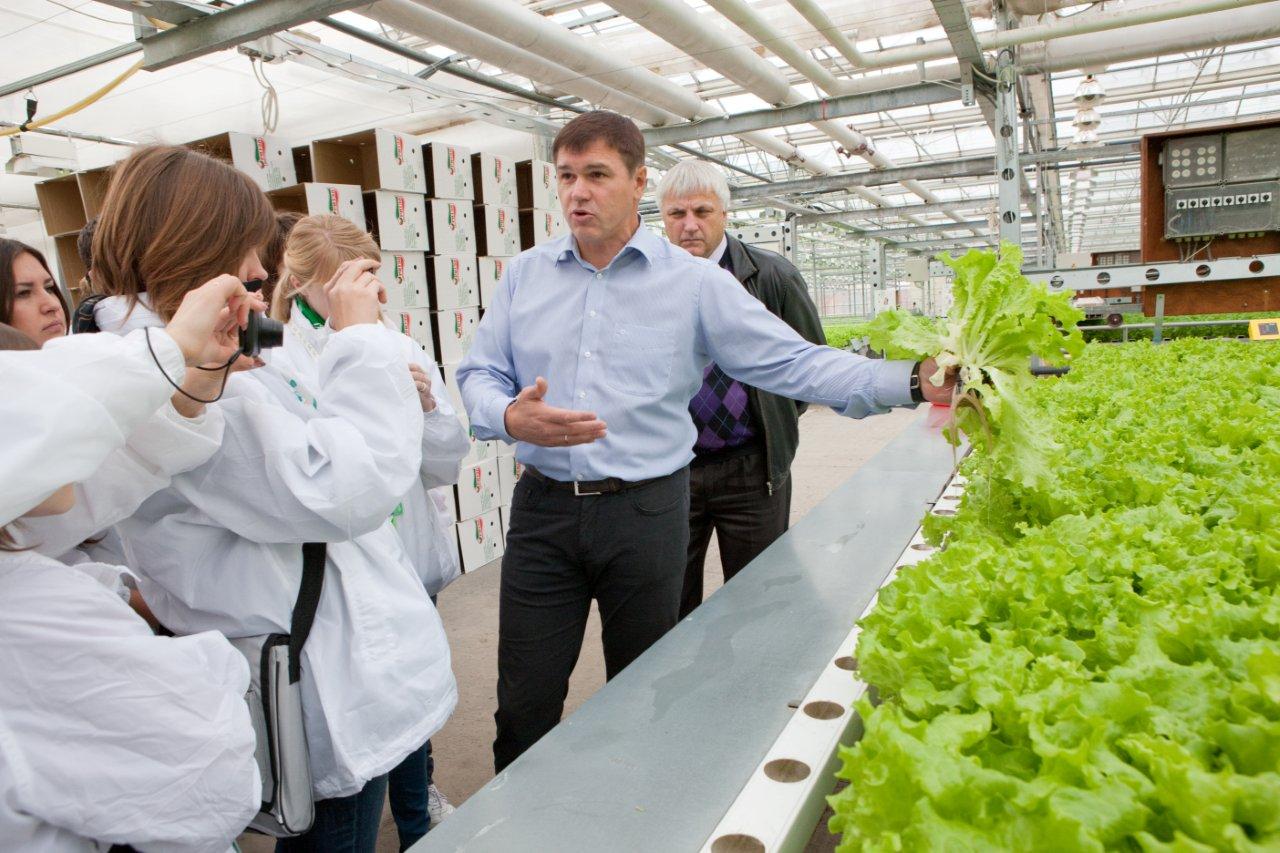 Агропрактика 
в тепличном комплексе  
  ЗАО «Ритза»
Практико-ориентированные спецкурсы 
и предпрофессиональная подготовка на базе Агротехнологического колледжа
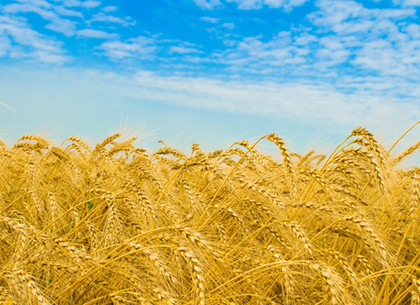 НАПРАВЛЕНИЯ ДЕЯТЕЛЬНОСТИ АГРОКЛАССА
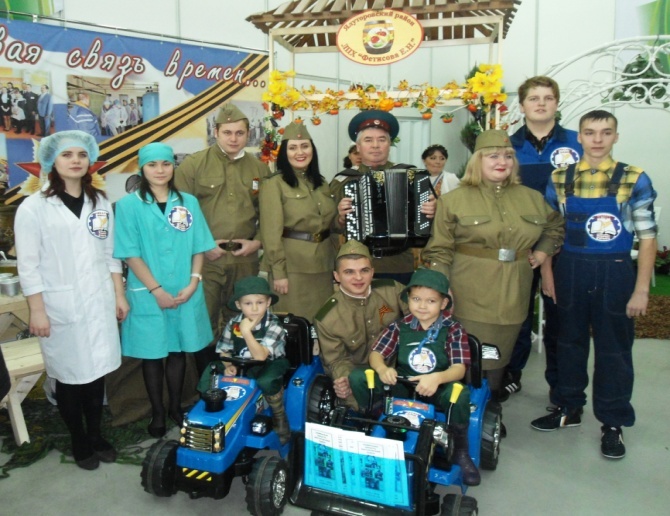 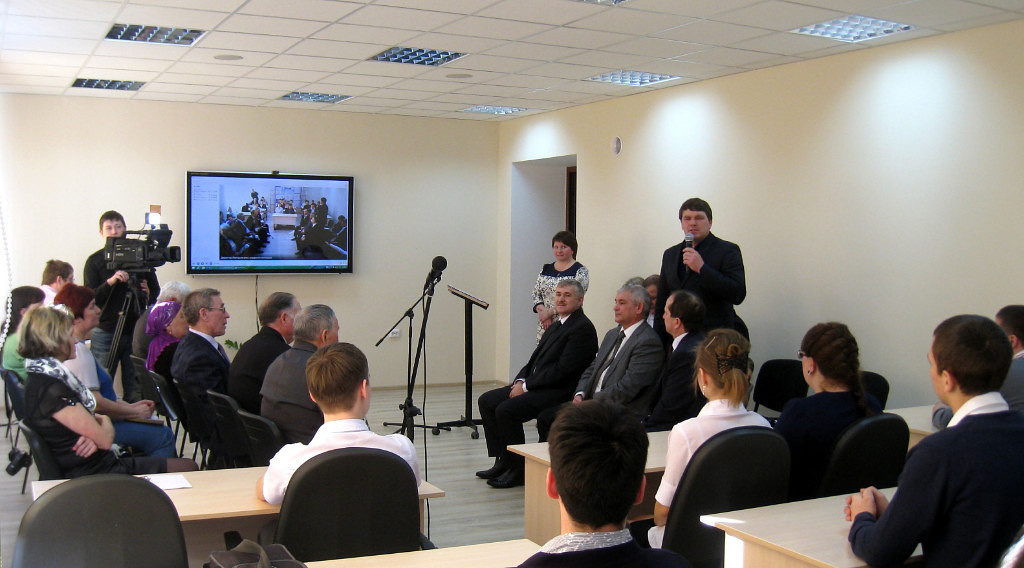 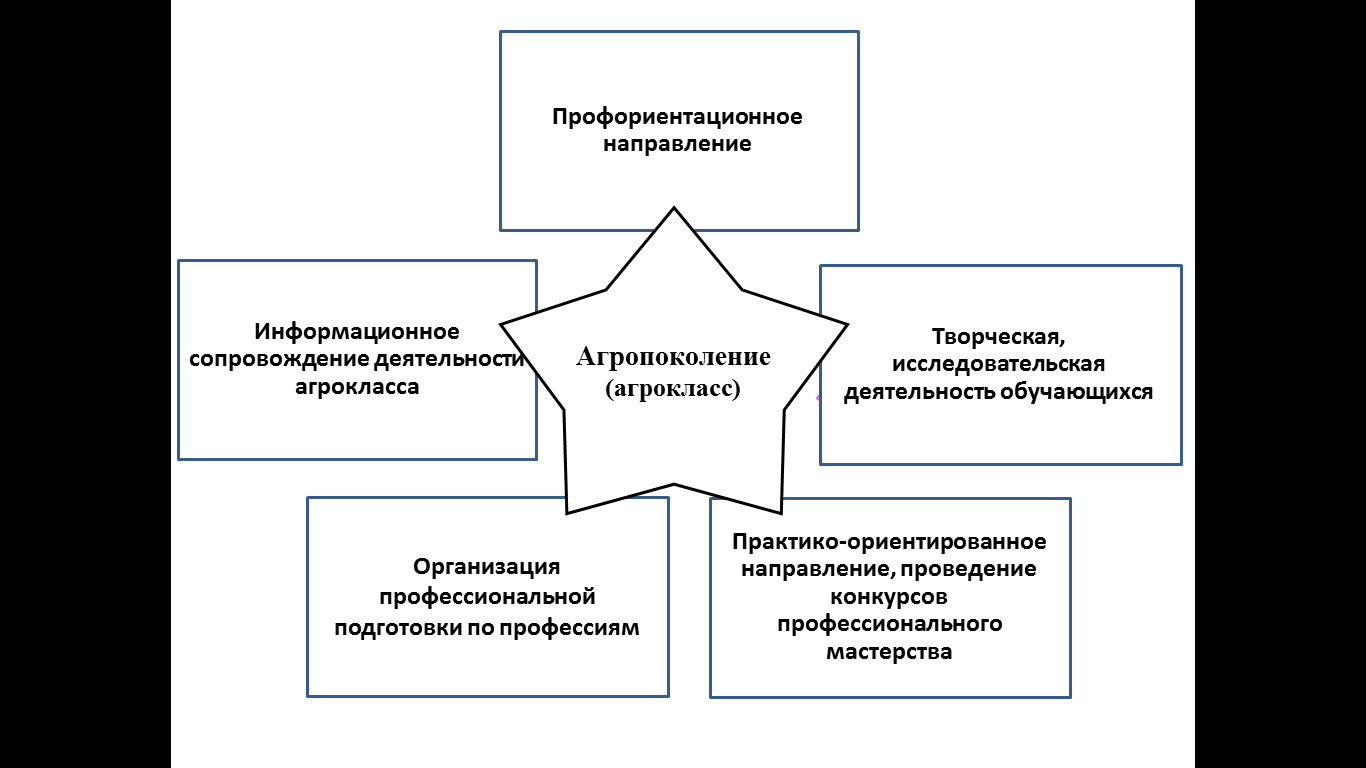 Телемост
Встреча  трёх поколений аграриев 
 «Я верю!  Я горжусь!»
На региональной агровыставке «Золотая осень – 2015»
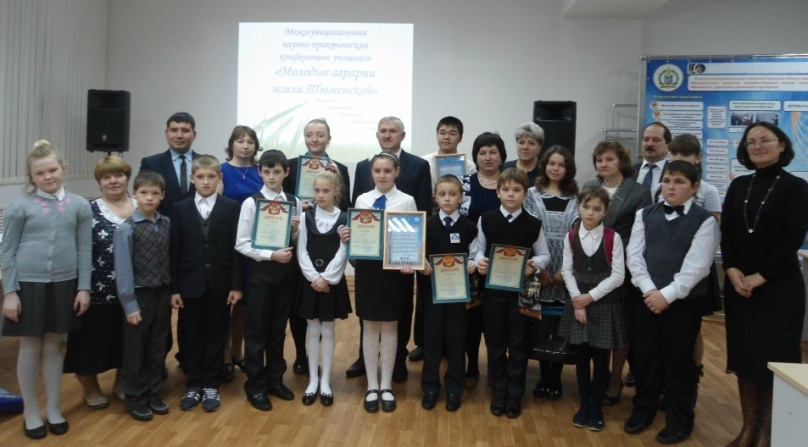 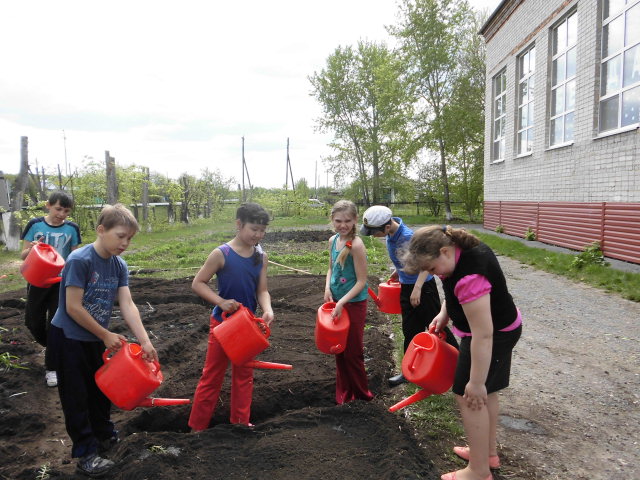 Социально – значимая деятельность.
Школьный огород.
Первая межмуниципальная научно-практическая конференция
«Молодые аграрии земли Тюменской»
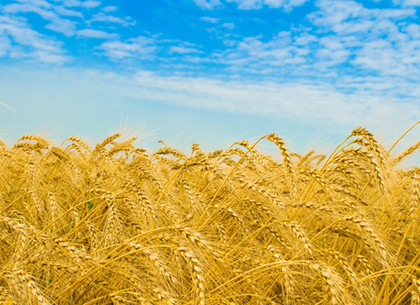 УЧАСТИЕ ПАРТНЁРОВ  В РЕАЛИЗАЦИИ ПРОЕКТА «АГРОПОКОЛЕНИЕ».
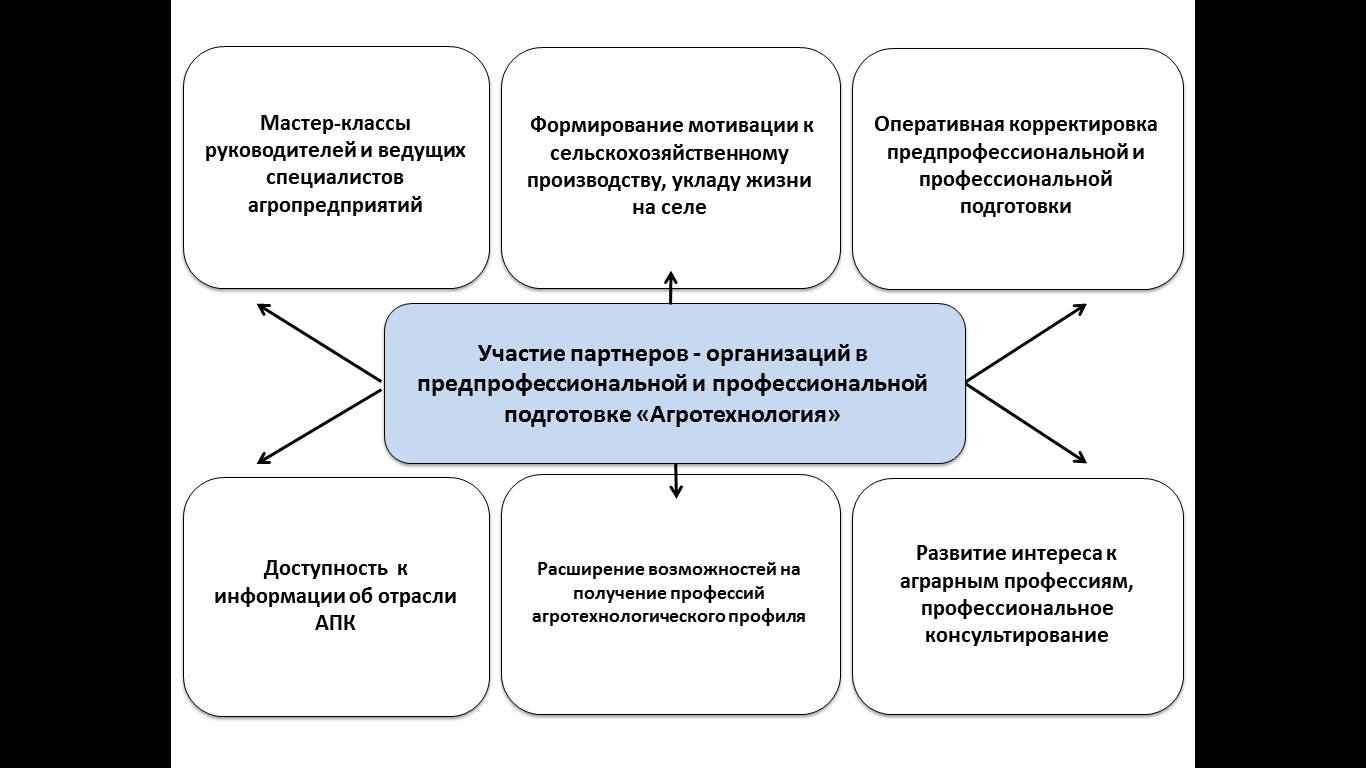 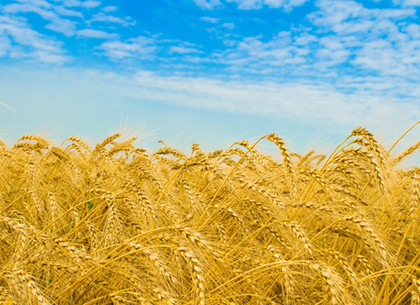 ОХВАТ:
2013- 2014г. – 54 (15%) учащихся
2014- 2015г. – 102 (35%) учащихся
2015-2016г. – 84 (27%) учащихся
СОЦИАЛИЗАЦИЯ ВЫПУСКНИКОВ АГРОКЛАССА:
2012- 2013г. – 14% 
2013- 2014г. – 22% 
2014-2015г. – 22 % выпускников  из 16 школ района продолжили образование   в ГАПОУ  « Ялуторовский агротехнологический  колледж»  и в Тюменском государственном  аграрном  университете Северного Зауралья, в т.ч. по целевому приему.
Подписание договоров о целевом обучении в ГАУСЗ
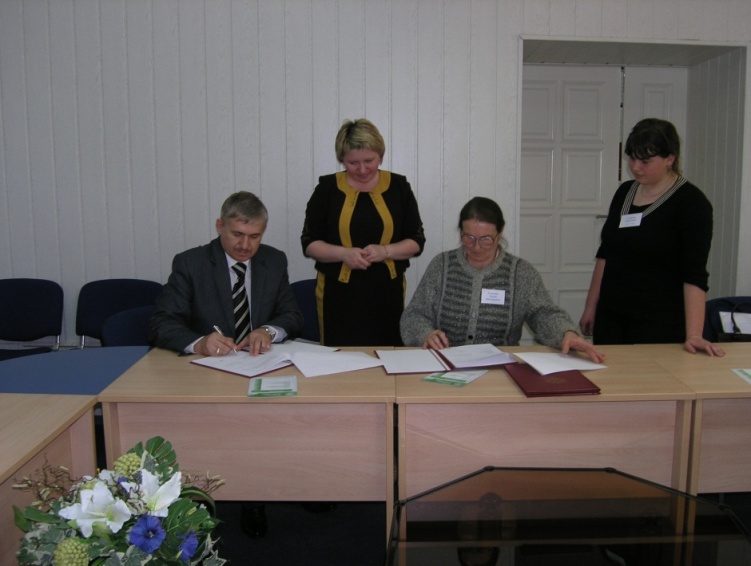 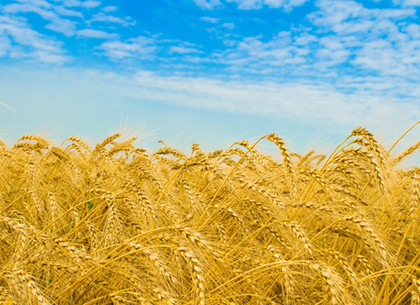 Проект «Агропоколение»  – маленькая модель отношения всех заинтересованных структур к проблеме сохранения и развития села.
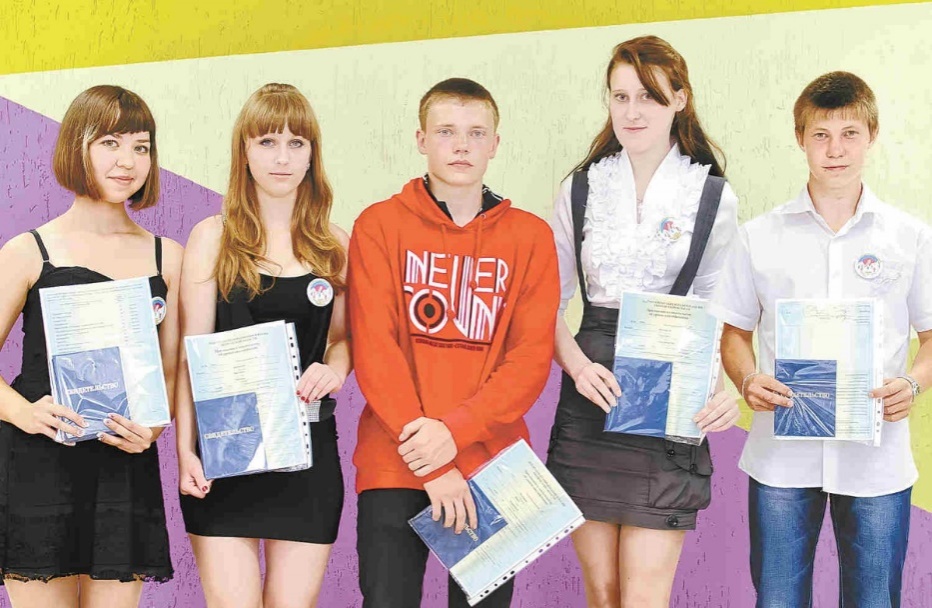 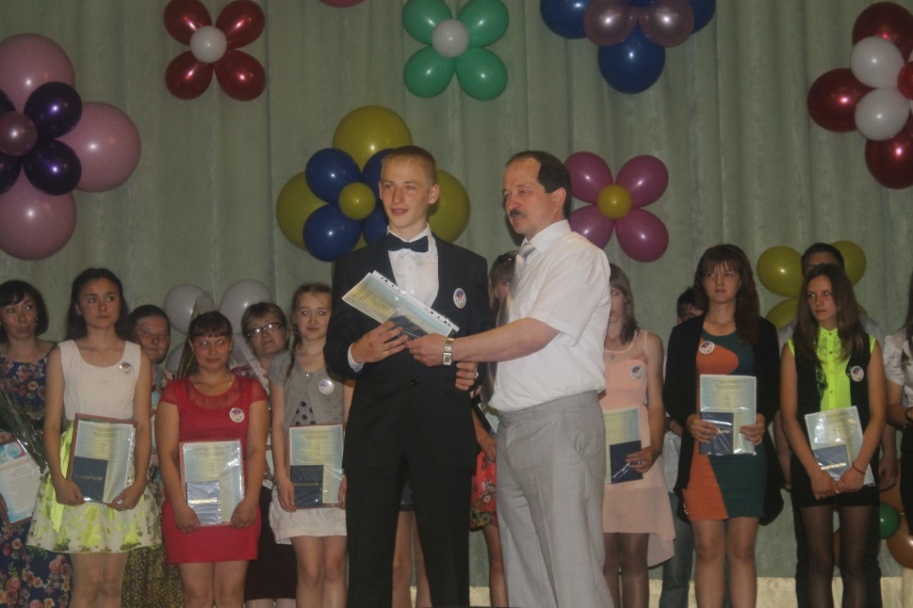 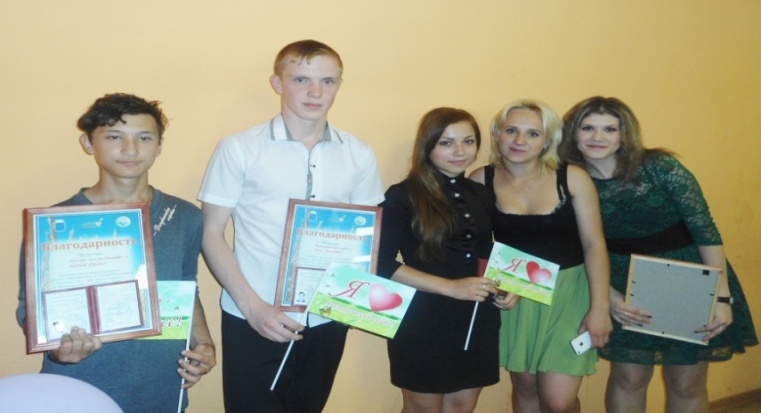 Выпускники агроклассов
БЛАГОДАРЮ 
ЗА ВНИМАНИЕ